Проектная работа по английскому языку
Тема:How are English names of goods translated into Russian.
Работу выполнили :ученики 5 класса Кузлев Денис и Радкевич Виталий.
Актуальность выбора темы проекта
We are interested in how  English names of goods are  translated into Russian.
Oсновополагающий вопрос
How can we translate the names of goods?
Проблемный вопрос
What meanings have the names of goods got?
Цель проекта
To learn new English words. 
To learn how are English names of goods translated into Russian.
Ожидаемые результаты
To know more about tasty things.
To learn new words.

Продукт проекта
Презентация «How are English names of goods translated into Russian.»
We like sweets very much but what we know about them?
Mars
All children think that Mars is the name of the planet but naturally it is the surname of its producer. His name was Forest Franklin Mars.
snickers
If you find this word in the dictionary  you will be surprise. It means «тихое ржание,хихиканье» But naturally it was the name of the favourite horse which belonged  to  the producer  of  «Mars».
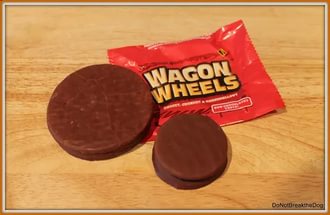 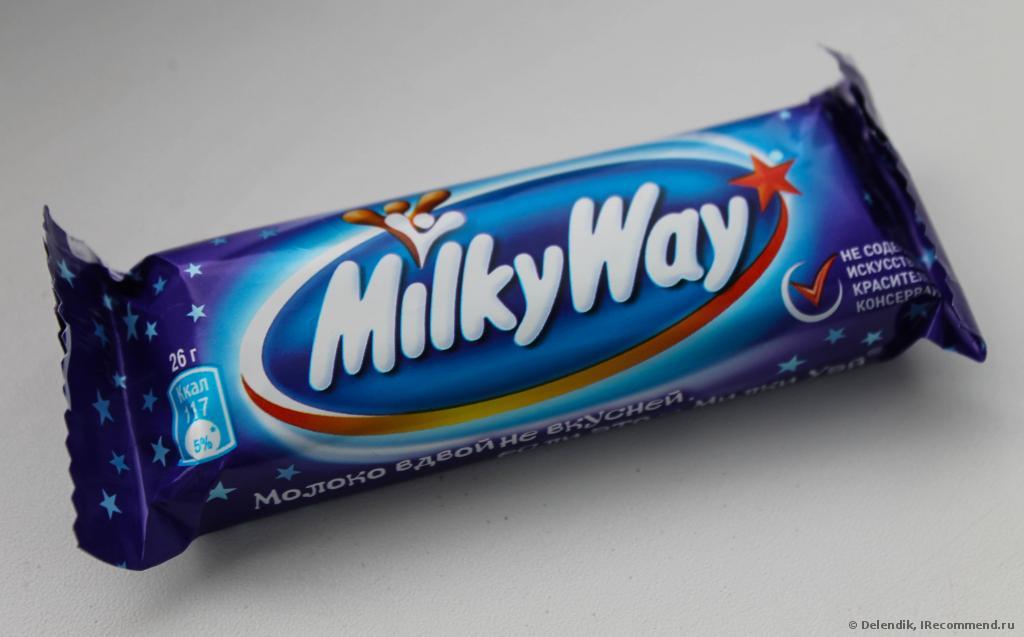 «Bounty» means «Щедрость» «Wagon wheels» means «Колёса повозки»
«Milky way» means «Млечный путь»
nuts
But the most interesting translation has «Nuts» .From one side it means «Орехи» but  the other meaning of  this word is «Чокнутый» 
It’s very funny. But now I don’t want to eat this chocolate bar.      
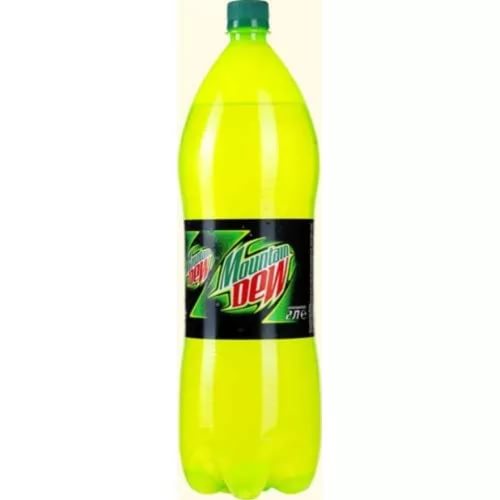 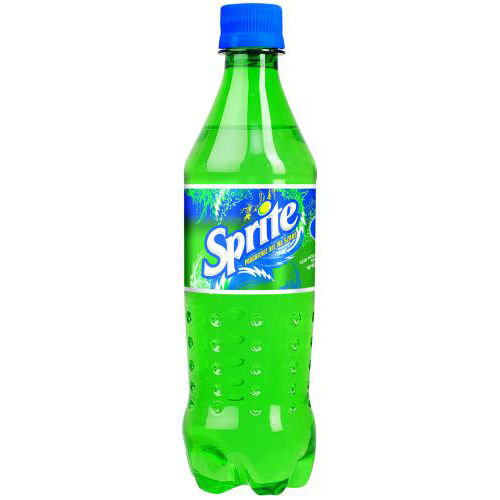 All children like fuzzy drinks it was interesting for us to know that «Sprite» means 
«Эльф» and  «Mountain dew» means «Горная роса»
Fairy
We wash dishes with magic liquid «Fairy». Do you know that «Fairy» means
«Волшебный»
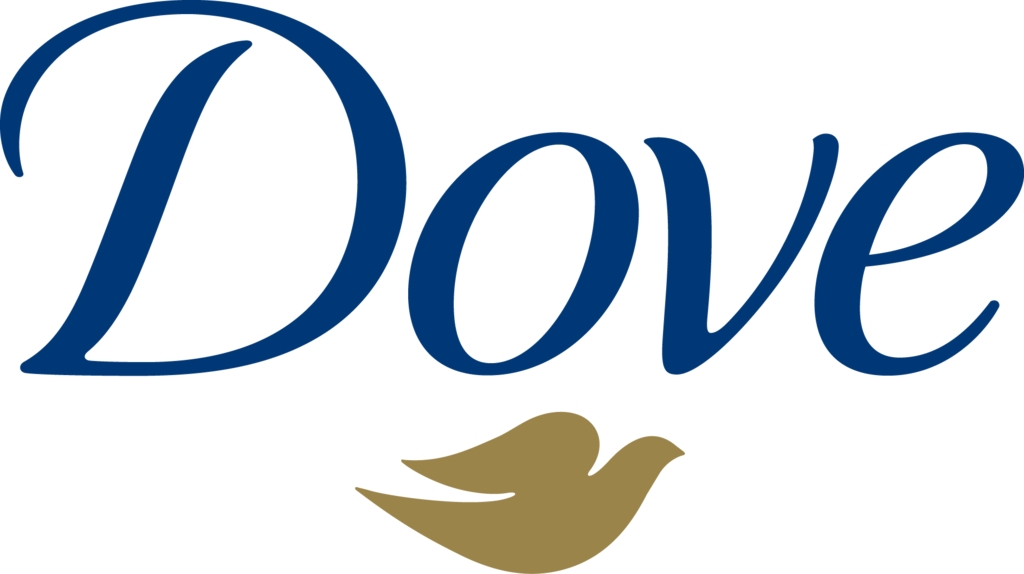 Our mothers wash hair with shampoo «Dove» .it means   «голубка».
Вывод
We learn how English names of goods are translated into Russian.
We learn new English words.
